Listen…
[Speaker Notes: Play Rock This Town, Stray Cats. This is the theme from which programme, first broadcast in 2009.]
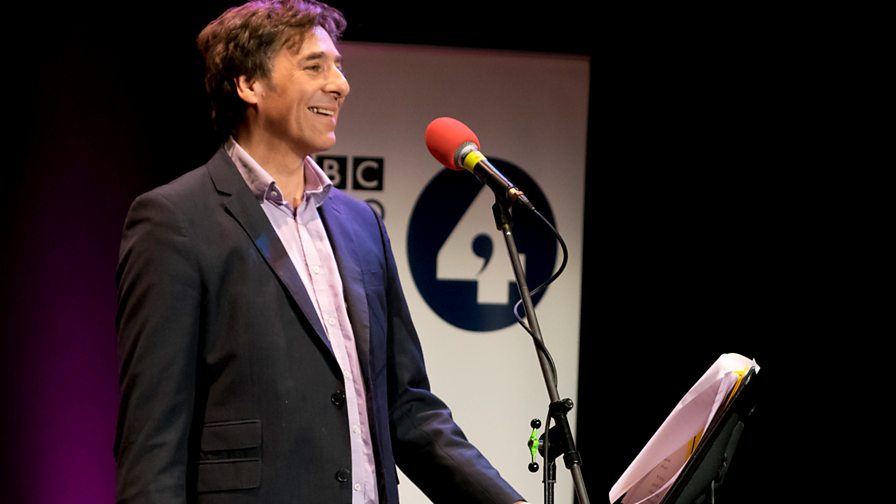 [Speaker Notes: Mark Steel]
Listen…
[Speaker Notes: Easy one – what’s this the theme from? (DID)]
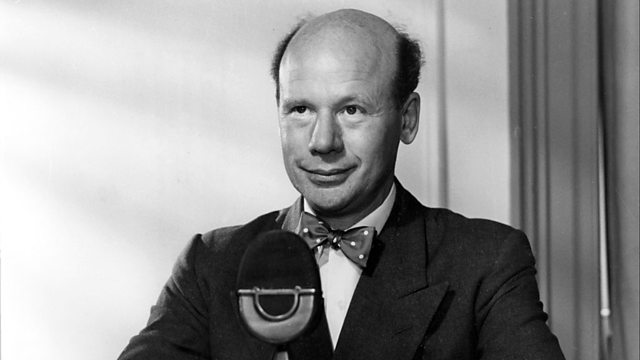 [Speaker Notes: Roy Plomley]
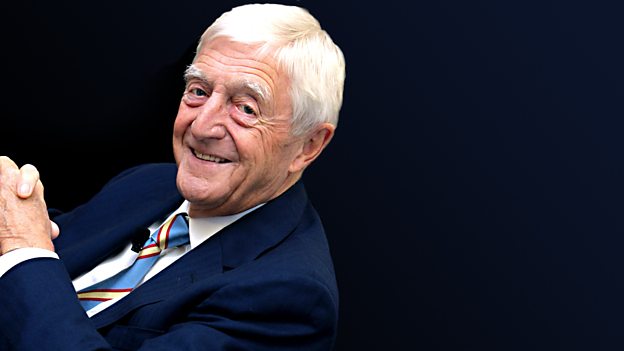 [Speaker Notes: Ry Plomley was succeeded as DID presenter by Michael Parkinson in 1985]
Alan Ivimey
[Speaker Notes: Was the first presenter of what in 1946?]
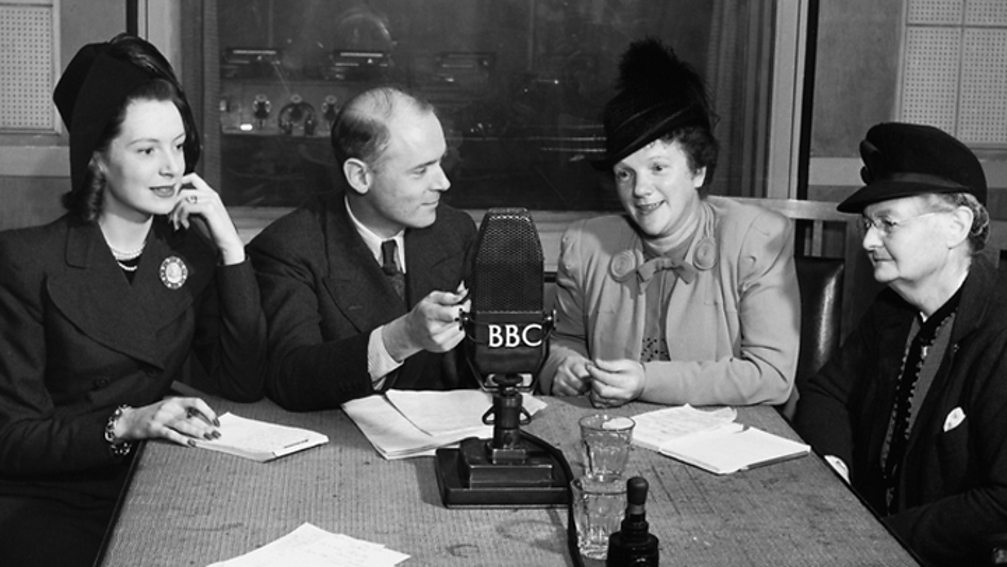 [Speaker Notes: The original presenter of Woman’s Hour, Alan Ivimey and guests]
30 September 1967 06:35
[Speaker Notes: Was the first presenter of what in 1946?]
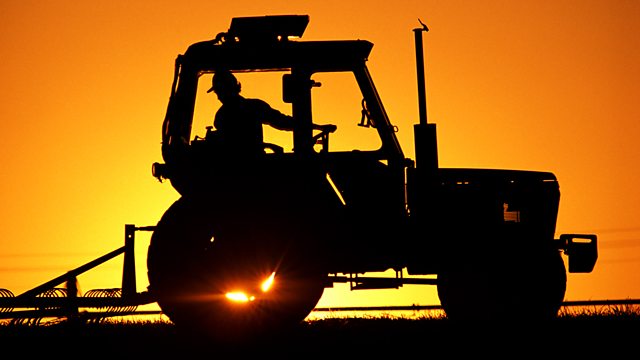